令和6年度SAKAESTA自主事業
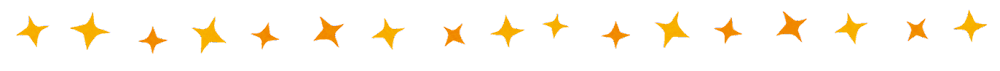 B.青春の昭和歌謡
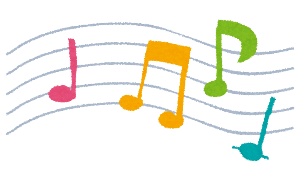 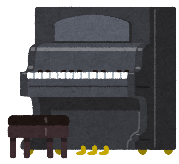 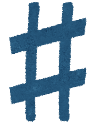 青春の昭和歌謡からフォーク♪
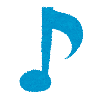 申込み時間
来館受付１０時、電話受付１１時から
※　申込時にいただいた個人情報は講座連絡に関してのみ利用します
※　講座日程等は変更になる場合があります
　  　最新の情報は広報よこはま栄区版または、本郷地区センターホームページをご確認ください
※申込後、キャンセルする場合は必ずご連絡ください
令和6年度から
講座時間が変更になります
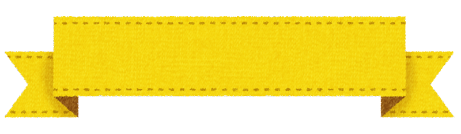 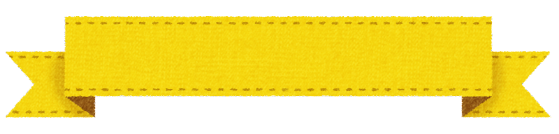 講座情報
変わりました
お申込み・お問合せ
■時　　間：13:45～14:45
■講　　師：　高橋明子
■場　　所：　SAKAESTA 大会議室
■定　　員：　50名　　　
■参加費：　200円
SAKAESTA（さかえすた）
〒247-0007 栄区小菅ケ谷1-5-4
　☎045-392-5157
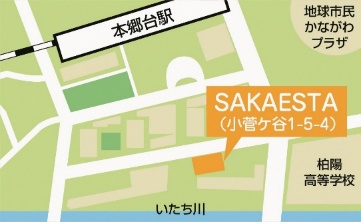